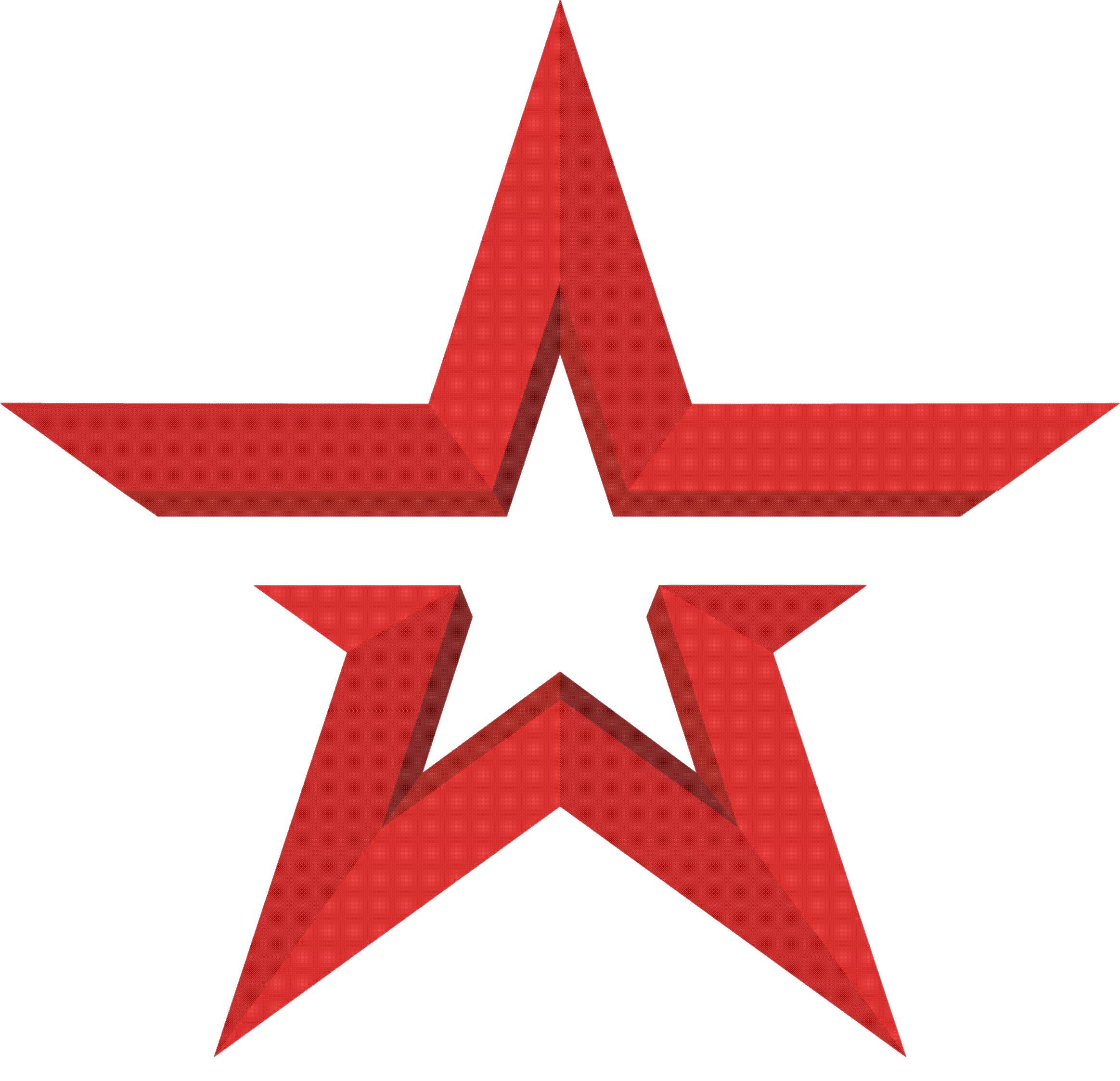 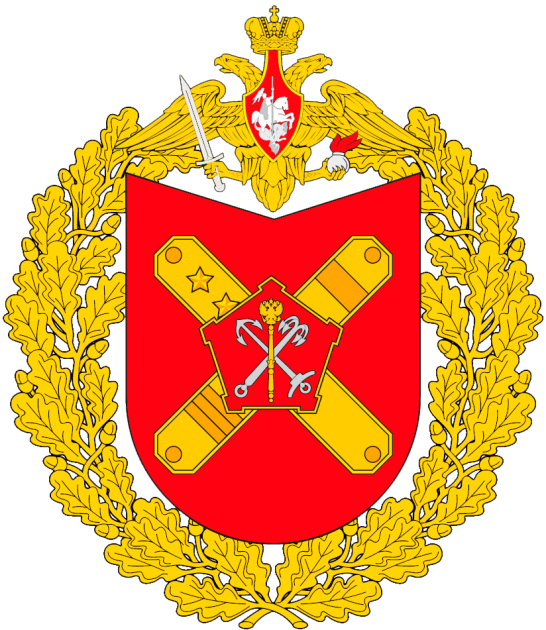 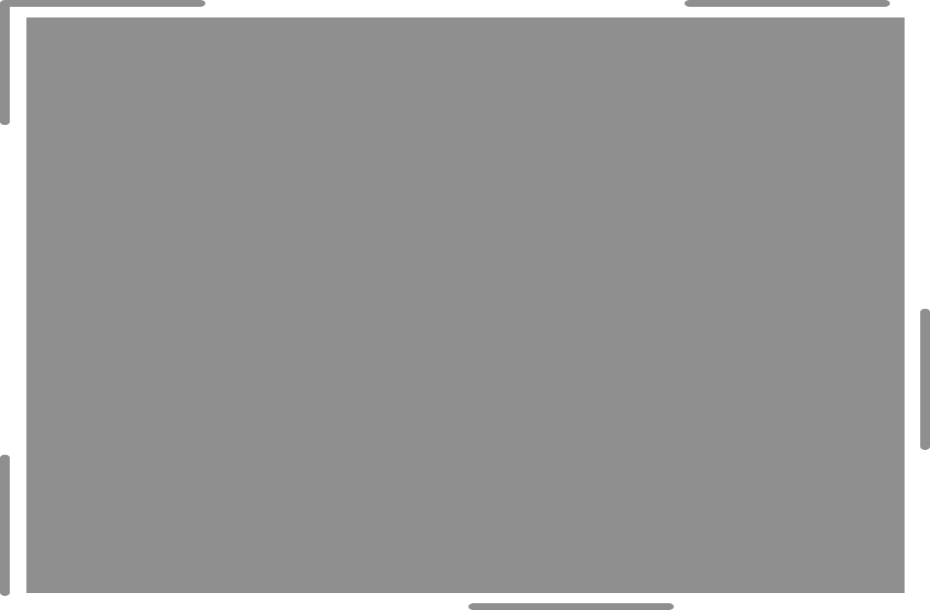 СОЦИАЛЬНЫЕ  ГАРАНТИИ ВОЕННОСЛУЖАЩИХ   ПРИНИМАЮЩИХ   УЧАСТИЕ 
 В  СПЕЦИАЛЬНОЙ  ВОЕННОЙ  ОПЕРАЦИИ
ЦЕЛИ И ЗАДАЧИ СПЕЦИАЛЬНОЙ ВОЕННОЙ ОПЕРАЦИИ
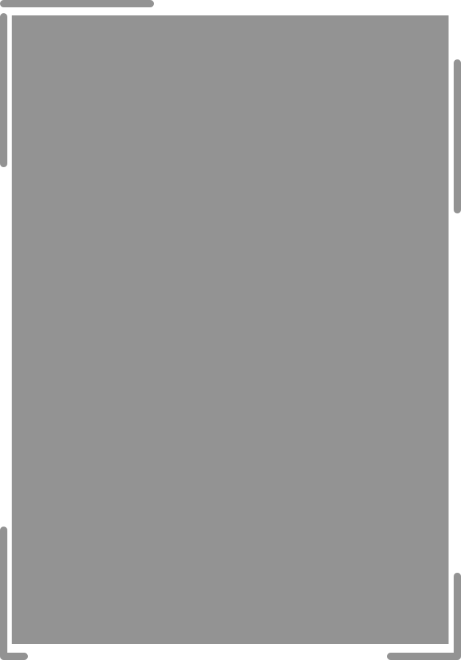 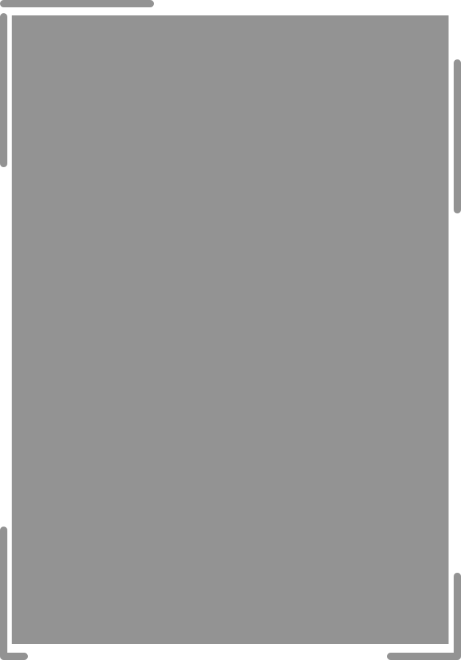 ЦЕЛИ СПЕЦИАЛЬНОЙ ВОЕННОЙ ОПЕРАЦИИ:

ЗАЩИТА МИРНОГО НАСЕЛЕНИЯ ДНР И ЛНР, НА ПРОТЯЖЕНИИ ВОСЬМИ ЛЕТ ПОДВЕРГАЮЩЕГОСЯ ГЕНОЦИДУ СО СТОРОНЫ КИЕВСКОГО РУКОВОДСТВА;

ЗАЩИТА «РУССКОГО МИРА»;

ЛИКВИДАЦЯ НЕОФАШИЗМА;

НЕДОПУЩЕНИЕ РАЗМЕЩЕНИЯ ЯДЕРНОГО ОРУЖИЯ НА ТЕРРИТОРИИ УКРАИНЫ;

НЕДОПУЩЕНИЕ РАЗМЕЩЕНИЯ ВОЕННЫХ БАЗ НАТО НА ТЕРРИТОРИИ УКРАИНЫ, КАК ПРЯМОЙ УГРОЗЫ БЕЗОПАСНОСТИ РОССИЙСКОЙ ФЕДЕРАЦИИ.
ЗАДАЧИ СПЕЦИАЛЬНОЙ ВОЕННОЙ ОПЕРАЦИИ:

РАЗОРУЖЕНИЕ АГРЕССИВНЫХ СТРУКТУР УКРАИНЫ, НЕСУЩИХ ОПАСНОСТЬ МИРНОМУ СОСУЩЕСТВОВАНИЮ;

ДЕМИЛИТАРИЗАЦИЯ И ДЕНАЦИФИКАЦИЯ (ЧИСТКА ОТ НАЦИСКОЙ ИДЕОЛОГИИ) УКРАИНЫ;

ПОКОНЧИТЬ С НЕОФАШИЗМОМ, КОТОРЫЙ ПОДНЯЛ ГОЛОВУ НА УКРАИНЕ ПОСЛЕ ТОГО, КАК БЫЛ РАЗГРОМЛЕН В ВЕЛИКОЙ ОТЕЧЕСТВЕННОЙ ВОЙНЕ;

НЕДОПУЩЕНИЕ ВОЕННЫХ УГРОЗ НА ГРАНИЦЕ РОССИЙСКОЙ ФЕДЕРАЦИИ;

ВЫЯВЛЕНИЕ И НАКАЗАНИЕ ЛИЦ, СОВЕРШИВШИХ ПРЕСТУПЛЕНИЯ ПРОТИВ МИРНОГО НАСЕЛЕНИЯ УКРАИНЫ И ГРАЖДАН РОССИЙСКОЙ ФЕДЕРАЦИИ С ПРИВЛЕЧЕНИЕМ СУДОВ РОССИЙСКОЙ ФЕДЕРАЦИИ.
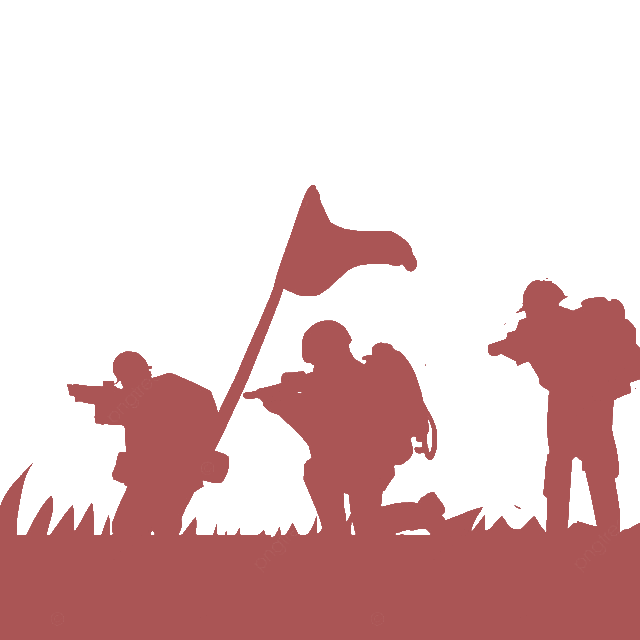 СРОКИ  ЗАКЛЮЧЕНИЯ  КОНТРАКТА
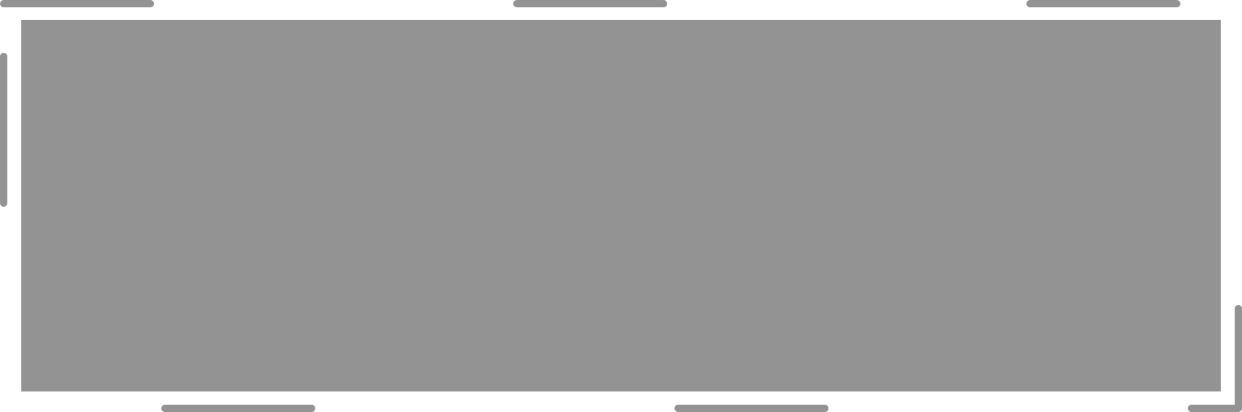 В СООТВЕТСТВИИ С ФЕДЕРАЛЬНЫМ ЗАКОНОМ  № 53-ФЗ  1998 Г.
На военную службу по контракту могут поступать граждане старше 18 лет 
и годные по состоянию здоровья
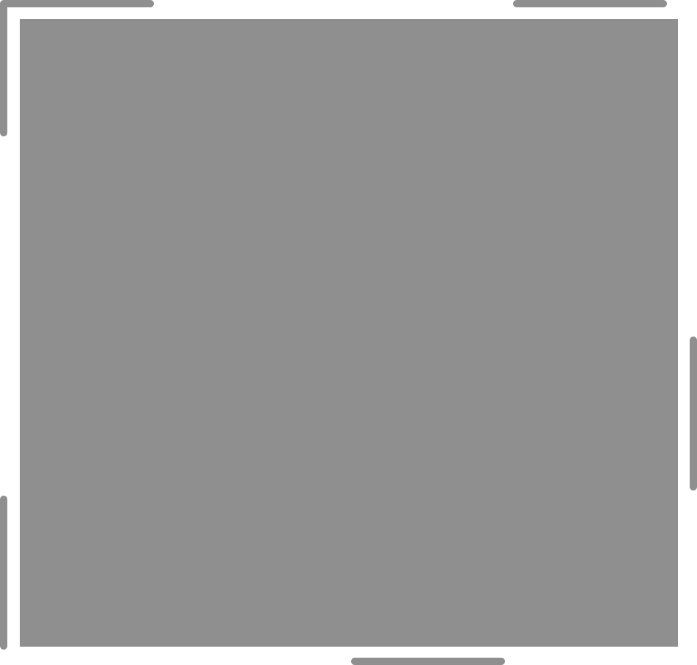 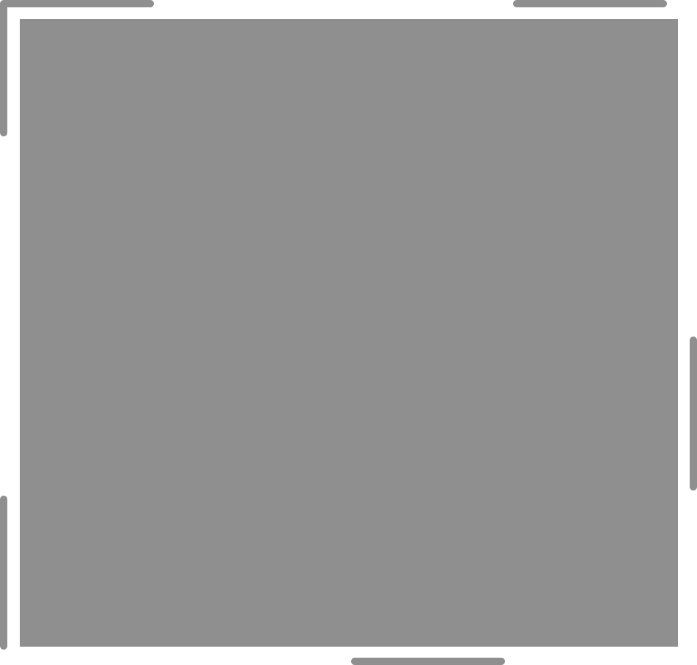 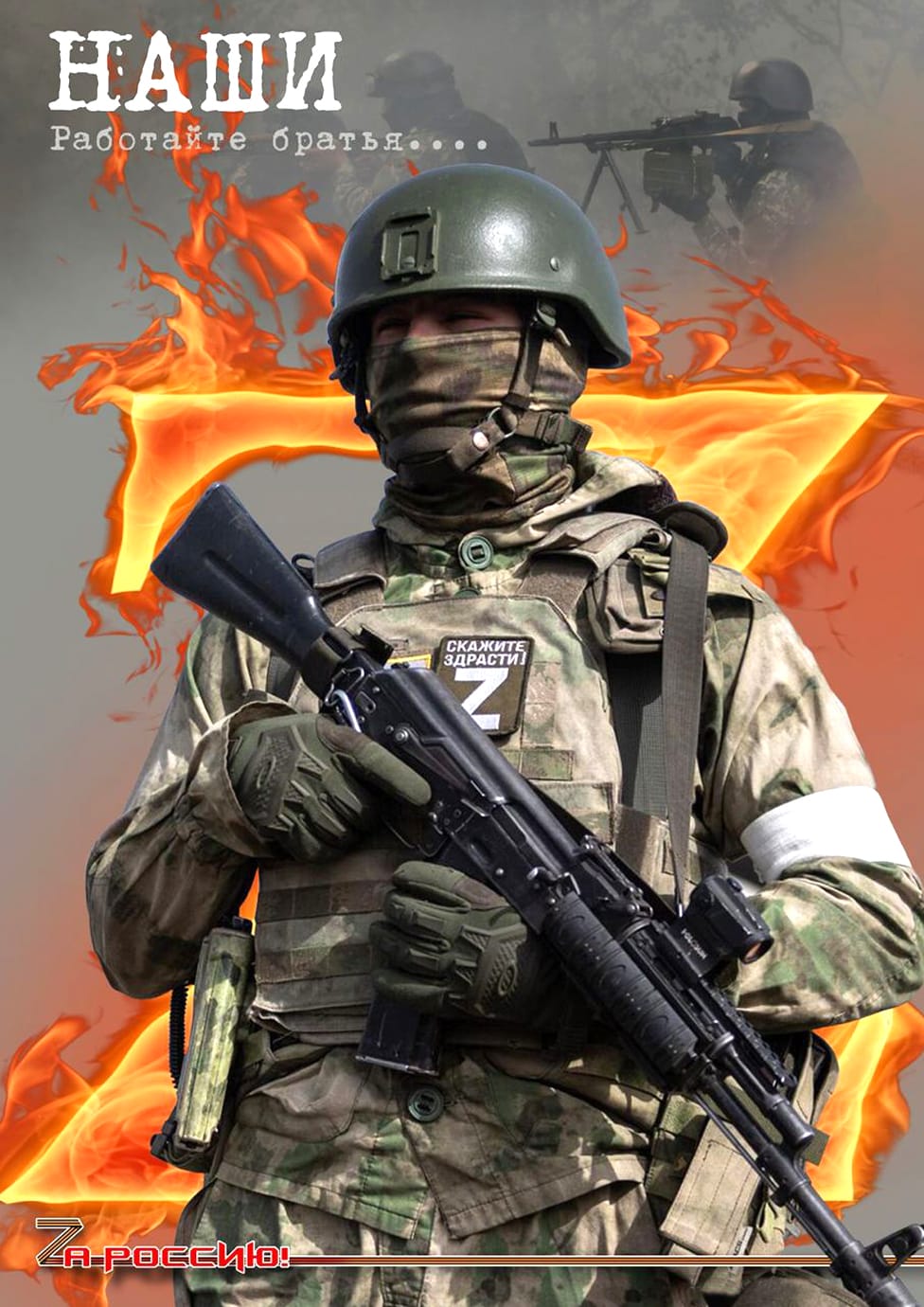 ГРАЖДАНЕ В ВОЗРАСТЕ
 СТАРШЕ 50 ЛЕТ
ГРАЖДАНЕ 
В ВОЗРАСТЕ
 ДО 50 ЛЕТ
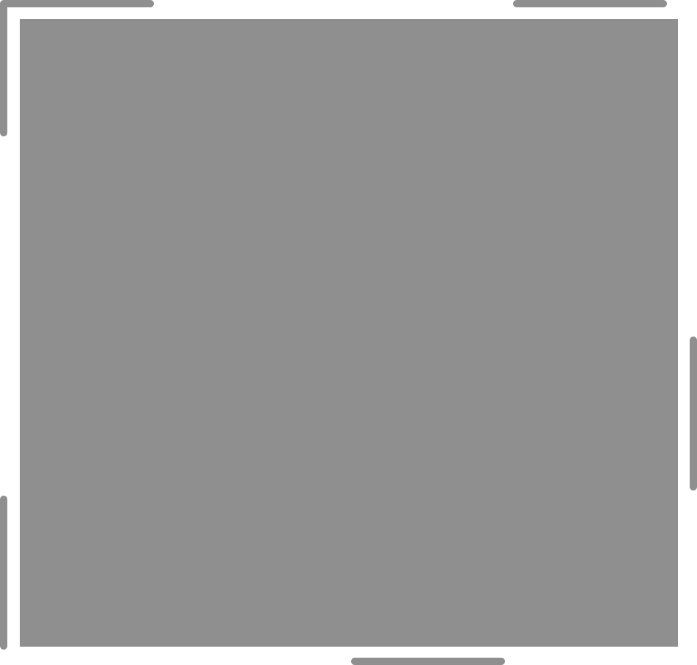 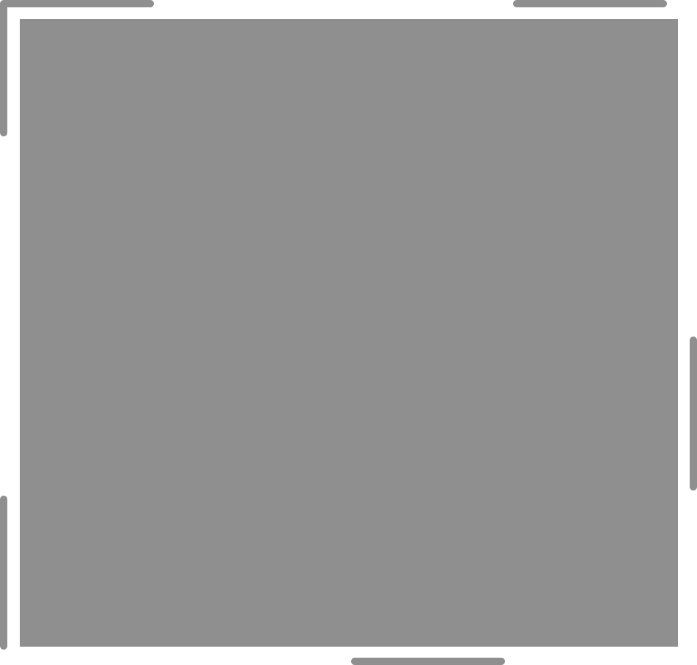 11  МЕСЯЦЕВ
11  МЕСЯЦЕВ

ПЕРВЫЙ  КОНТРАКТ – НА 2 ГОДА

НОВЫЙ  КОНТРАКТ – НА 1 ГОД
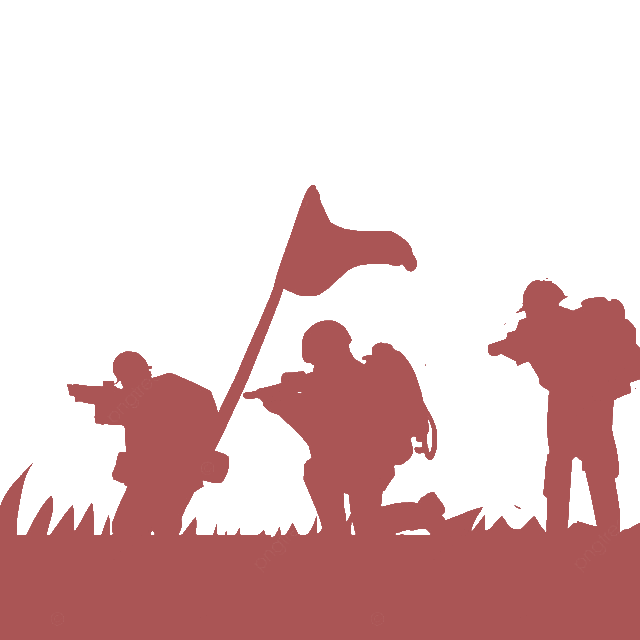 ДЕНЕЖНОЕ ДОВОЛЬСТВИЕ ДО УБЫТИЯ В РАЙОН СВО
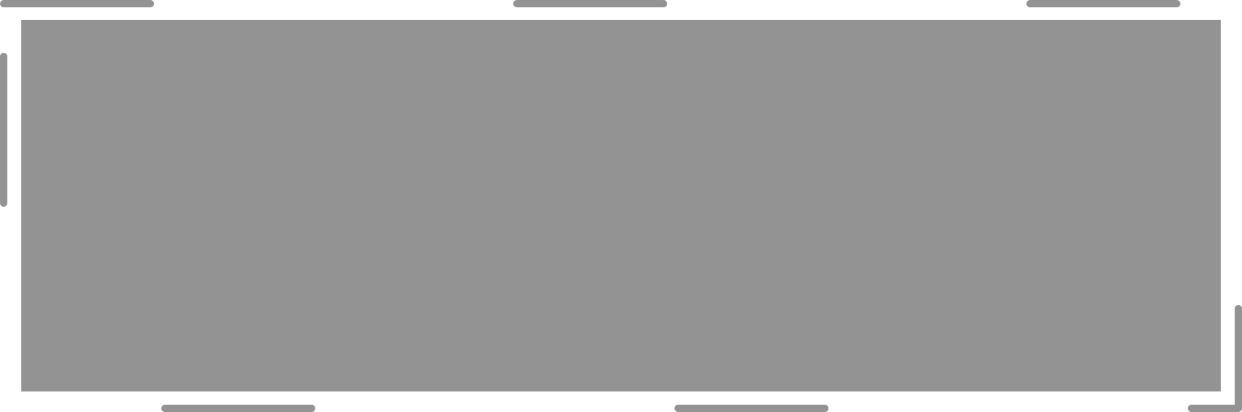 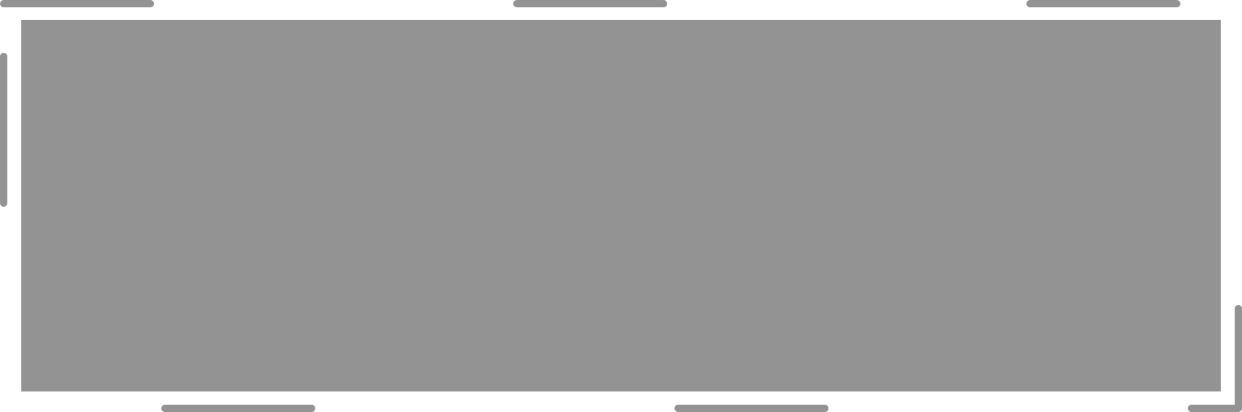 СРЕДНИЙ РАЗМЕР ДЕНЕЖНОГО ДОВОЛЬСТВИЯ
БАЗОВЫЕ ВЫПЛАТЫ:

ОКЛАД ПО ВОИНСКОМУ ЗВАНИЮ

ОКЛАД ПО ВОИНСКОЙ ДОЛЖНОСТИ

ПРОЦЕНТНАЯ НАДБАВКА ЗА ВЫСЛУГУ ЛЕТ
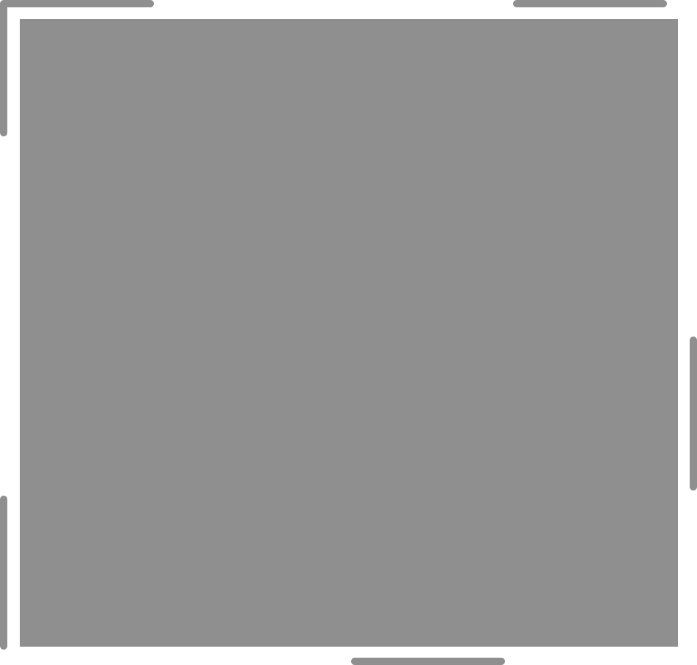 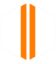 УРОВЕНЬ ДЕНЕЖНОГО ДОВОЛЬСТВИЯ
СОЛДАТ И СЕРЖАНТОВ
ОТ 41  ДО 51 
ТЫСЯЧИ РУБЛЕЙ
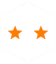 УРОВЕНЬ ДЕНЕЖНОГО ДОВОЛЬСТВИЯ
ПРАПОРЩИКОВ
ОТ 51  ДО 71
ТЫСЯЧИ РУБЛЕЙ
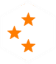 УРОВЕНЬ ДЕНЕЖНОГО ДОВОЛЬСТВИЯ
МЛАДШИХ ОФИЦЕРОВ
ОТ 71  ДО 80
ТЫСЯЧ РУБЛЕЙ
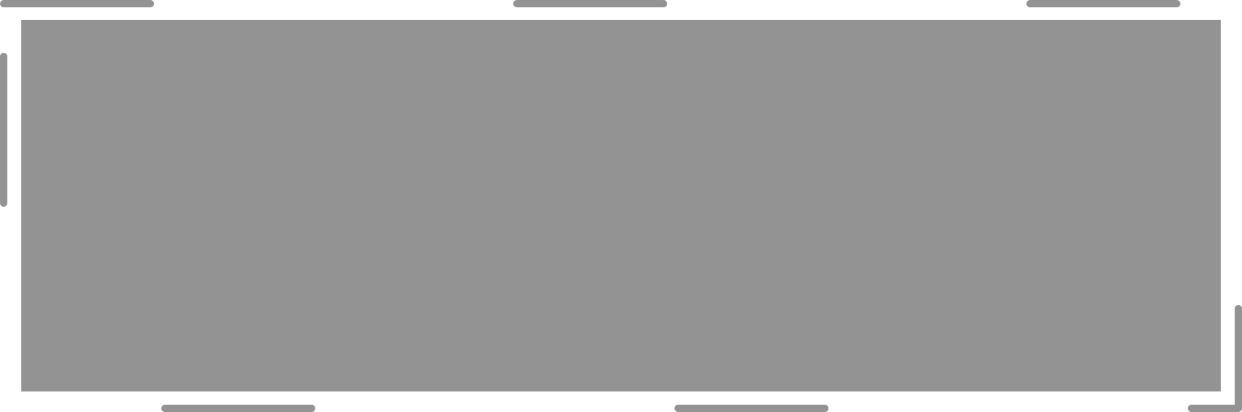 УРОВЕНЬ ДЕНЕЖНОГО ДОВОЛЬСТВИЯ
СТАРШИХ ОФИЦЕРОВ
ЕЖЕМЕСЯЧНАЯ НАДБАВКА
ЗА ОСОБЫЕ ДОСТИЖЕНИЯ 
В СЛУЖБЕ 
 60 % 
К ОКЛАДУ ПО ВОИНСКОЙ ДОЛЖНОСТИ
(НАЧИСЛЯЕТСЯ ПО НЕСКОЛЬКИМ ОСНОВАНИЯМ, КОТОРЫЕ СУММИРУЮТСЯ И МОЖЕТ СОСТАВЛЯТЬ  БОЛЕЕ 100 %)
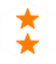 ОТ 80  ДО 91
ТЫСЯЧИ РУБЛЕЙ
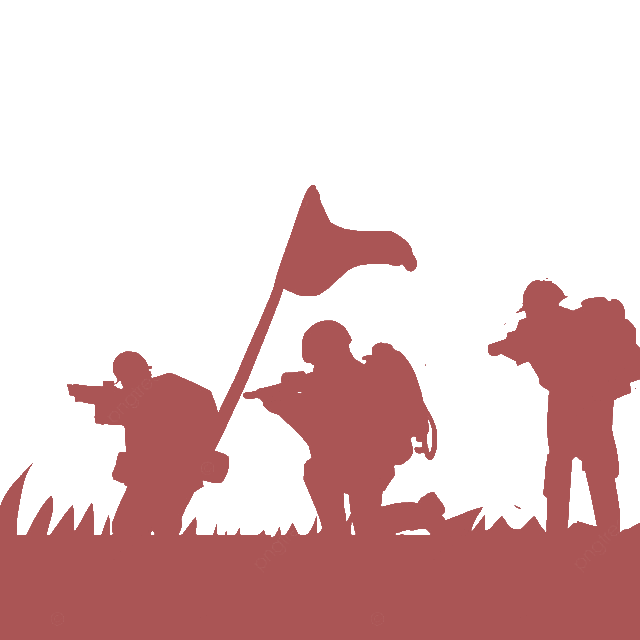 ДОПОЛНИТЕЛЬНЫЕ   ВЫПЛАТЫ
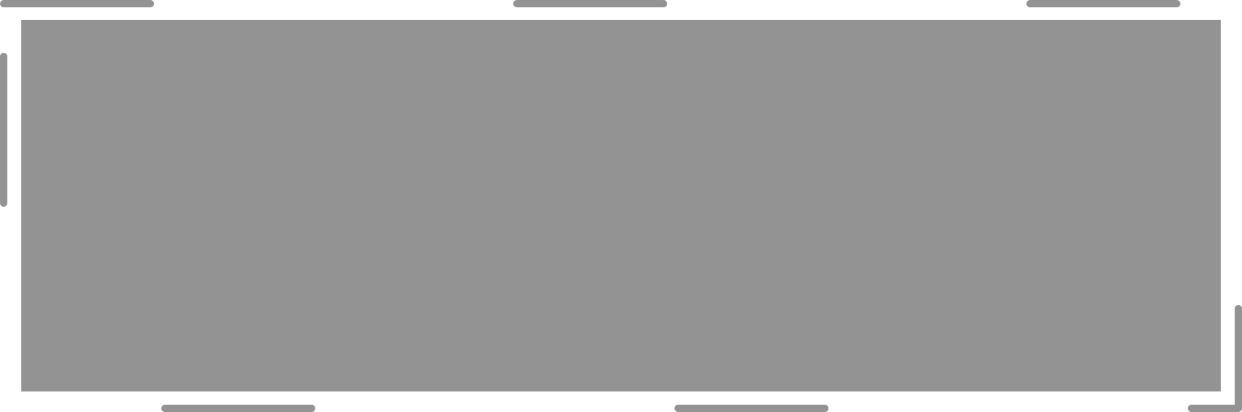 В СООТВЕТСТВИИ С УКАЗОМ ПРЕЗИДЕНТА РФ  № 787 ОТ  02  НОЯБРЯ 2022 Г.
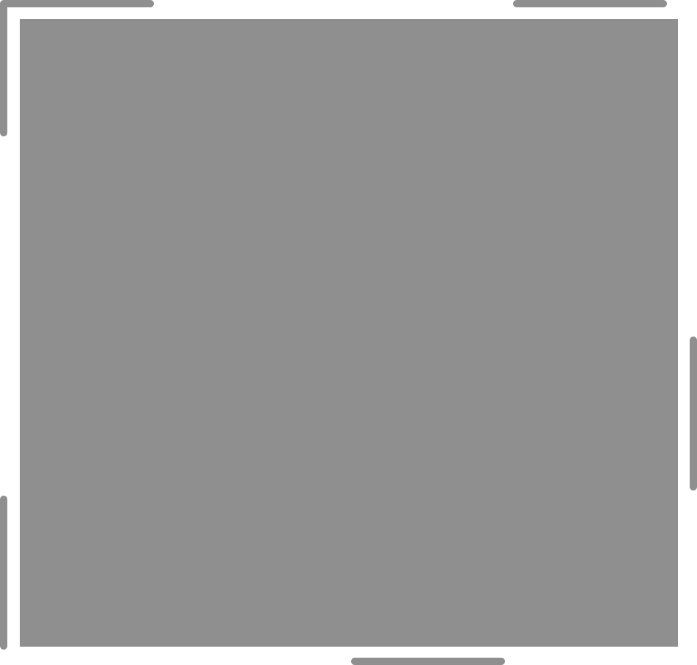 Установить гражданам Российской Федерации которые заключили в период проведения специальной военной операции контракт о прохождении военной службы  в Вооруженных Силах Российской Федерации сроком  на один год и более, единовременную выплату в размере .
195
ТЫСЯЧ РУБЛЕЙ
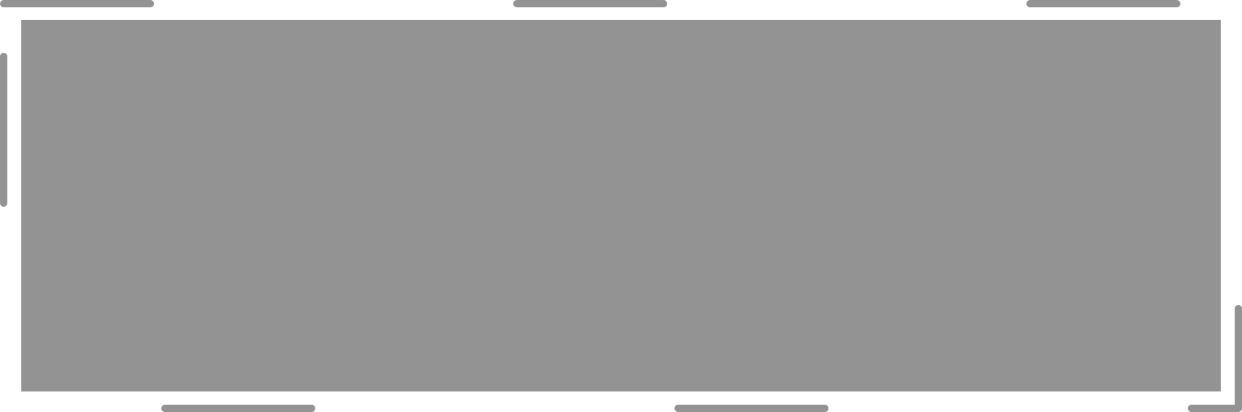 В СООТВЕТСТВИИ С ПОСТАНОВЛЕНИЕМ ПРАВИТЕЛЬСТВА НИЖЕГОРОДСКОЙ ОБЛАСТИ
 № 548 ОТ  26  ИЮЛЯ 2022 Г.
Единовременная денежная выплата пребывающим в запасе и заключившим контракт о прохождении военной службы в именных подразделениях зоне проведения специальной военной операции, проводимой Вооруженными силами Российской Федерации на территориях Украины, ДНР, ЛНР с 24 февраля 2022 года в размере.
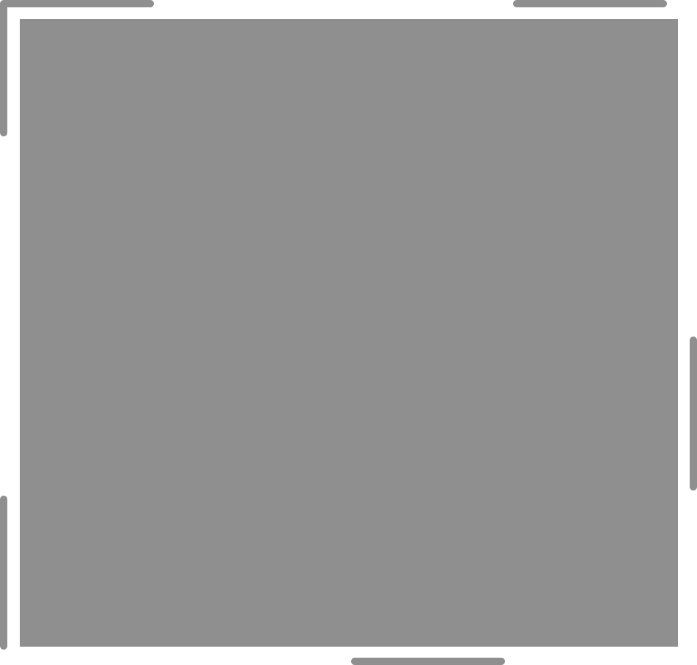 300
ТЫСЯЧ РУБЛЕЙ
ДЕНЕЖНОЕ ДОВОЛЬСТВИЕ ВОЕННОСЛУЖАЩИХ В ЗОНЕ СВО
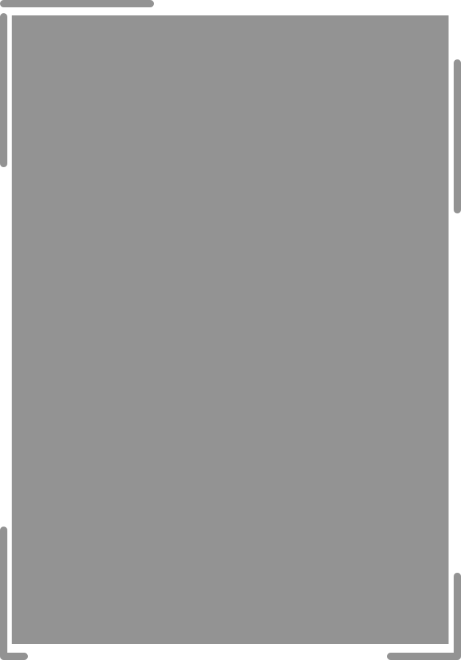 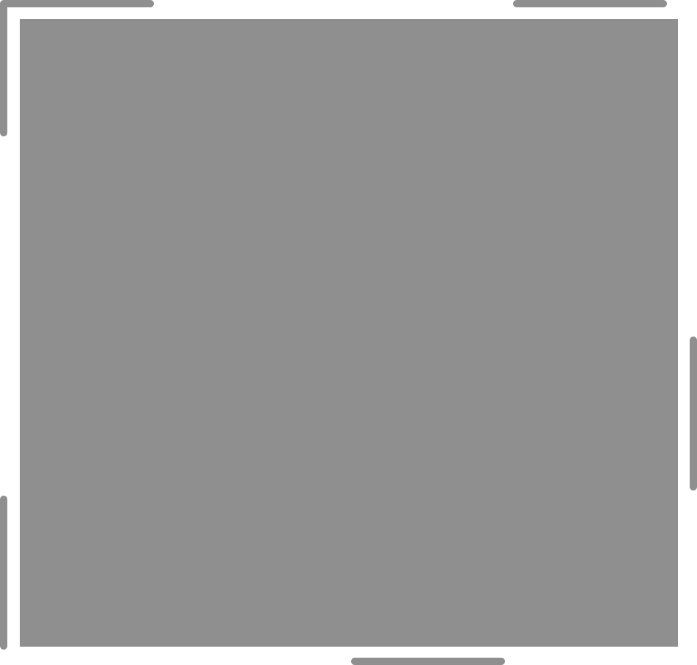 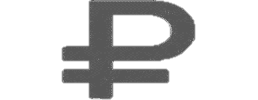 УРОВЕНЬ ДЕНЕЖНОГО ДОВОЛЬСТВИЯ
СОЛДАТ И СЕРЖАНТОВ
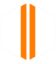 ОТ 194  ДО 214
ТЫСЯЧ РУБЛЕЙ
СУТОЧНЫЕ

4 240 РУБЛЕЙ В СУТКИ

2 ОКЛАДА

ПО ВОИНСКОЙ ДОЛЖНОСТИ 
ВОЕННОСЛУЖАЩЕГО
ЗА МЕСЯЦ УЧАСТИЯ
В СВО
УРОВЕНЬ ДЕНЕЖНОГО ДОВОЛЬСТВИЯ
ПРАПОРЩИКОВ
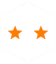 ОТ 214  ДО 246
ТЫСЯЧ РУБЛЕЙ
УРОВЕНЬ ДЕНЕЖНОГО ДОВОЛЬСТВИЯ
МЛАДШИХ ОФИЦЕРОВ
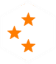 ОТ 246  ДО 260
ТЫСЯЧ РУБЛЕЙ
УРОВЕНЬ ДЕНЕЖНОГО ДОВОЛЬСТВИЯ
СТАРШИХ ОФИЦЕРОВ
ОТ 260  ДО 276
ТЫСЯЧ РУБЛЕЙ
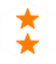 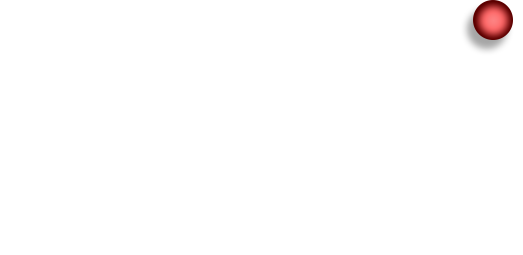 ДОПОЛНИТЕЛЬНЫЕ ВЫПЛАТЫ 
ЗА КАЖДЫЕ СУТКИ НЕПОСРЕДСТВЕННОГО УЧАСТИЯ В АКТИВНЫХ НАСТУПАТЕЛЬНЫХ  И ОБОРОНИТЕЛЬНЫХ ДЕЙСТВИЯХ
8 ТЫСЯЧ РУБЛЕЙ
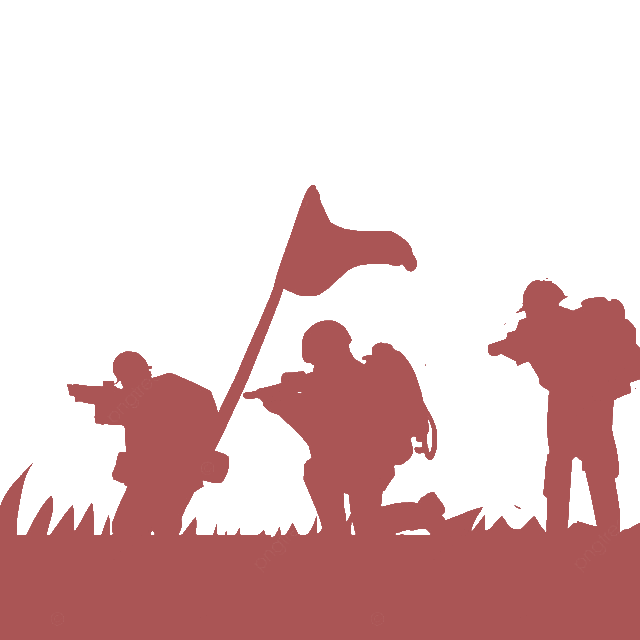 ВЫПЛАТЫ ЗА ОСОБЫЕ ОТЛИЧИЯ В ХОДЕ БД ПРИ УЧАСТИИ В СВО
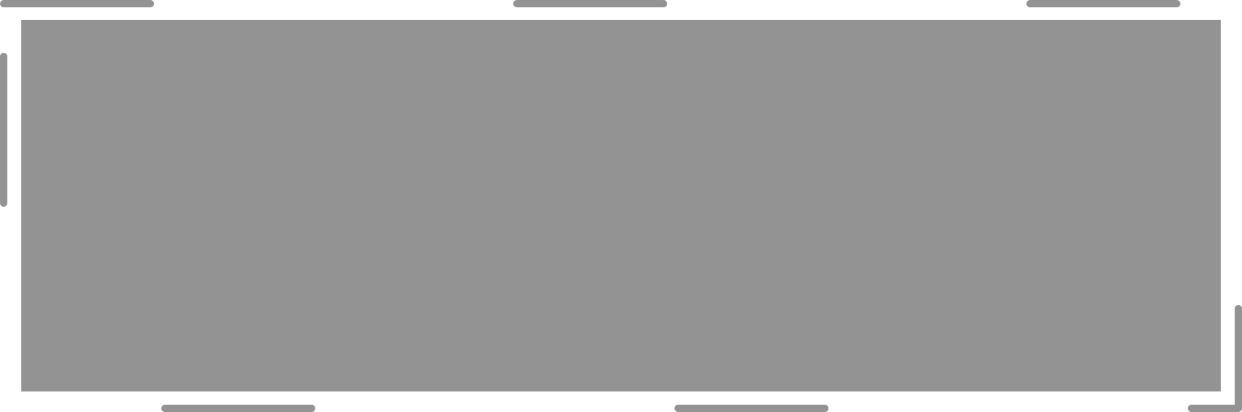 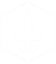 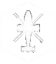 ЗА УНИЧТОЖЕННЫЙ САМОЛЕТ
300 ТЫСЯЧ РУБЛЕЙ
ЗА УНИЧТОЖЕННЫЙ ВЕРТОЛЕТ
200 ТЫСЯЧ РУБЛЕЙ
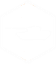 ЗА УНИЧТОЖЕННЫЙ ТАНК
100 ТЫСЯЧ РУБЛЕЙ
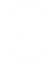 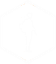 ЗА УНИЧТОЖЕННИЕ БМП, БМД, БТР, МТЛБ,САУ, С-300, «БУК», «ТОР»,  «ОСА», «БПЛА», БМ «РСЗО»
50 ТЫСЯЧ РУБЛЕЙ
ЗА УНИЧТОЖЕНИЕ ЖИВОЙ СИЛЫ ПРОТИВНИКА
100 ТЫСЯЧ РУБЛЕЙ
ДЕНЕЖНЫЕ ВЫПЛАТЫ РАНЕНЫМ УЧАСТНИКАМ СВО
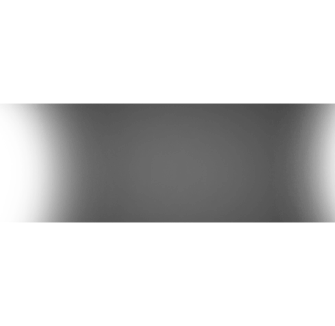 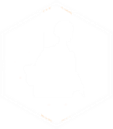 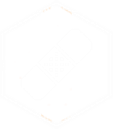 ЛЕГКОЕ РАНЕНИЕ
74 211,60 РУБ.
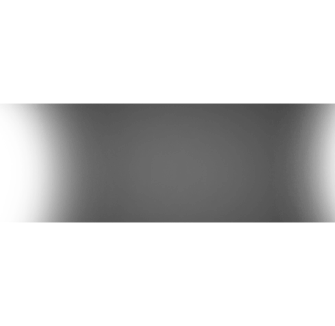 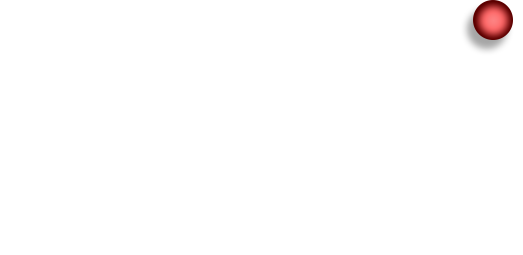 РАНЕНЫЙ УЧАСТНИК
ИМЕЕТ ПРАВО НА УКАЗАННЫЕ
ВЫПЛАТЫ
ТЯЖЕЛОЕ РАНЕНИЕ
296 846,40 РУБ.
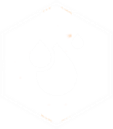 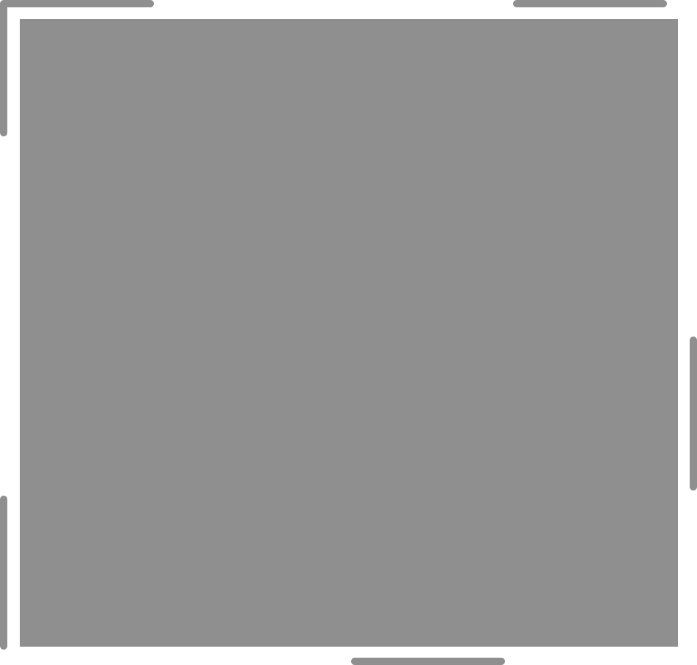 ЕДИНОВРЕМЕННАЯ ВЫПЛАТА 
 3 000 000 РУБ.

ЕДИНОВРЕМЕННОЕ ПОСОБИЕ
( ПРИ УВОЛЬНЕНИИ В СВЯЗИ С ПРИЗНАНИЕМ НЕ ГОДНЫМ К ВОЕННОЙ СЛУЖБЕ ВСЛЕДСТВИЕ ВОЕННОЙ ТРАВМЫ ) 
2 968 464,04 РУБ.
ВЫПЛАТЫ УЧАСТНИКАМ СВО ПОЛУЧИВШИМ ИНВАЛИДНОСТЬ
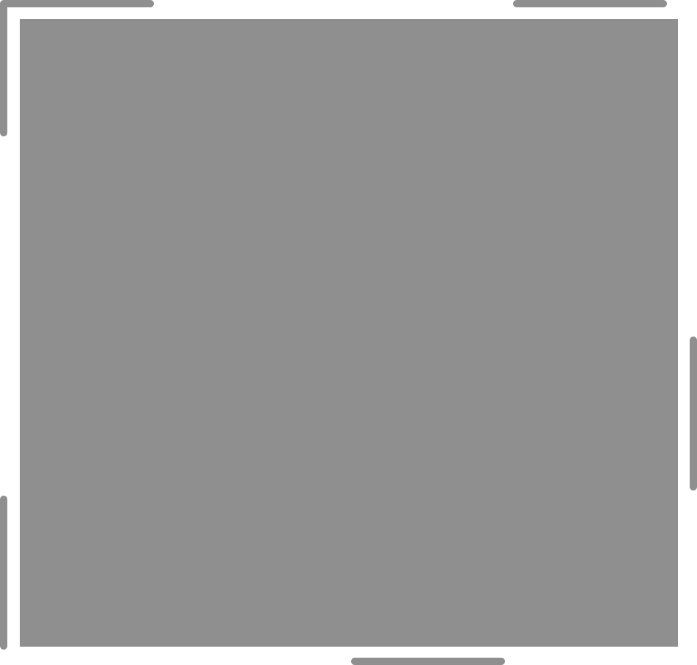 ПЕНСИЯ ПО ИНВАЛИДНОСТИ
I ГРУППА
ИНВАЛИДНОСТИ
85% ОТ СУММЫ ДД
III ГРУППА
ИНВАЛИДНОСТИ
50% ОТ СУММЫ ДД
II ГРУППА
ИНВАЛИДНОСТИ
85% ОТ СУММЫ ДД
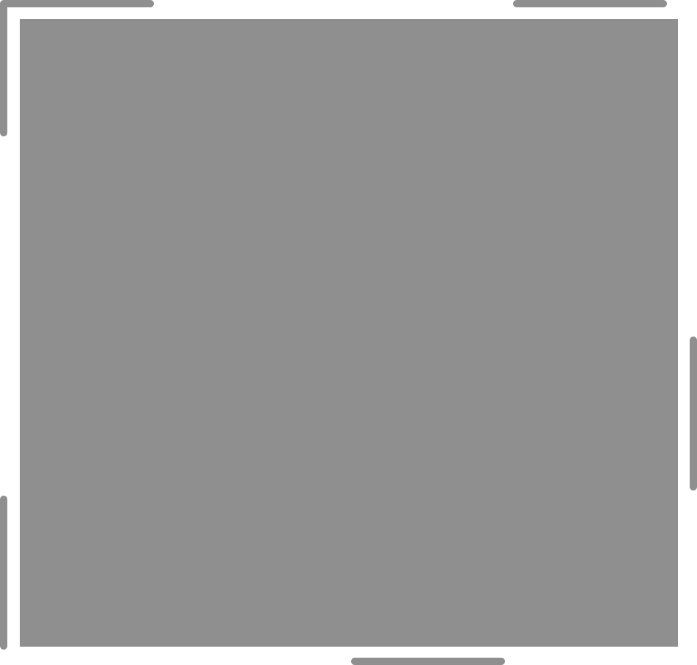 СТРАХОВОЕ ОБЕСПЕЧЕНИЕ
I ГРУППА
ИНВАЛИДНОСТИ
2 226 348,04 РУБ.
II ГРУППА
ИНВАЛИДНОСТИ
1 484 232,03 РУБ.
III ГРУППА
ИНВАЛИДНОСТИ
742 116,02 РУБ.
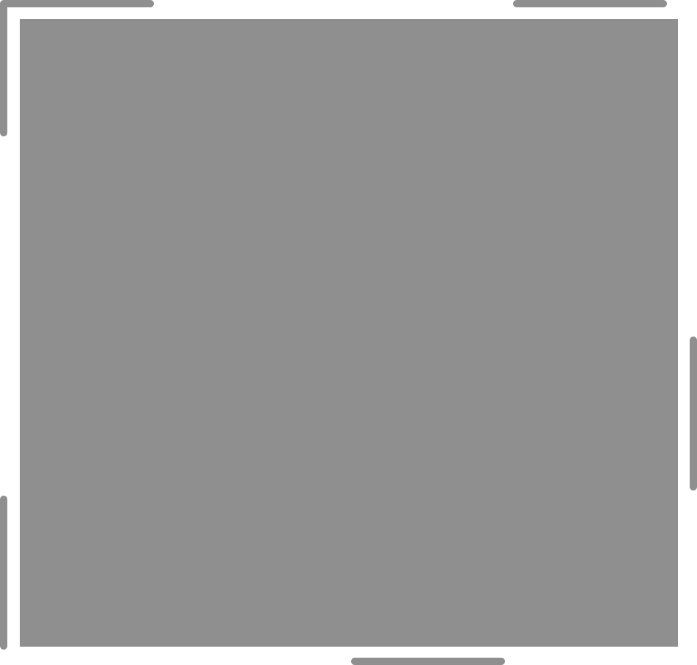 ЕЖЕМЕСЯЧНАЯ ДЕНЕЖНАЯ КОМПЕНСАЦИЯ
I ГРУППА
ИНВАЛИДНОСТИ
20 779,26 РУБ.
II ГРУППА
ИНВАЛИДНОСТИ
10 389,62 РУБ.
III ГРУППА
ИНВАЛИДНОСТИ
4 155,85 РУБ.
ДЕНЕЖНЫЕ КОМПЕНСАЦИИ ЧЛЕНАМ СЕМЕЙ ПОГИБШИХ
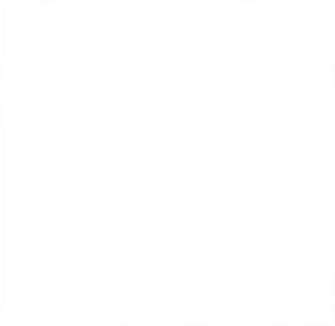 ЧЛЕНЫ СЕМЬИ ПОГИБШЕГО 
ВОЕННОСЛУЖАЩЕГО
ИМЕЮТ ПРАВО НА 
СЛЕДУЮЩИЕ ВЫПЛАТЫ:
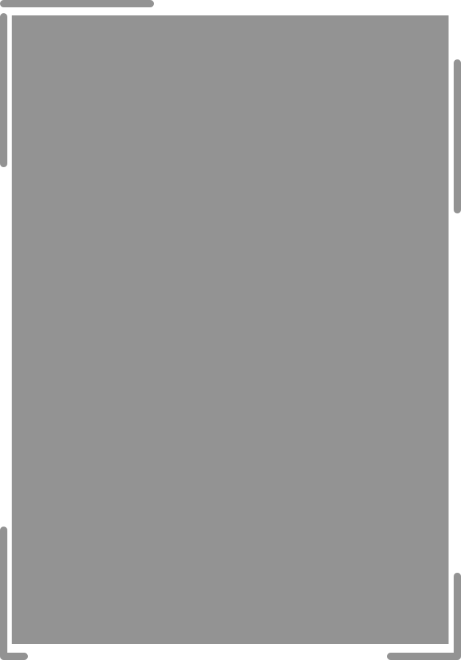 ЕЖЕМЕСЯЧНАЯ ДЕНЕЖНАЯ КОМПЕНСАЦИЯ
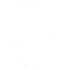 ОДНОМУ ЧЛЕНУ СЕМЬИ
по 10 389,63 РУБ.
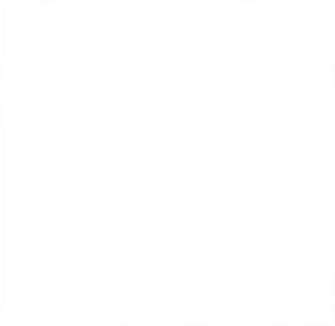 ЕДИНОВРЕМЕННАЯ ВЫПЛАТА
ДВУМ ЧЛЕНАМ СЕМЬИ
по 6 926,42 РУБ.
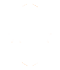 5 000 000 РУБ.
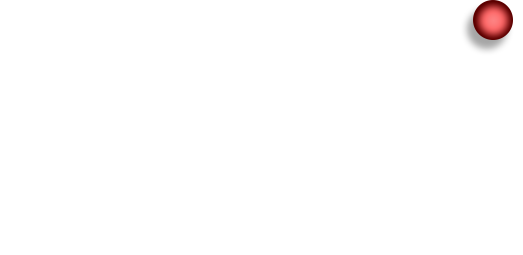 ТРЕМ ЧЛЕНАМ СЕМЬИ
по 5 194,82 РУБ.
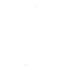 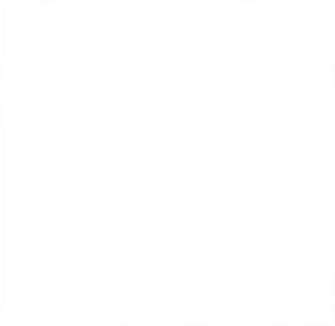 ЕДИНОВРЕМЕННОЕ ПОСОБИЕ
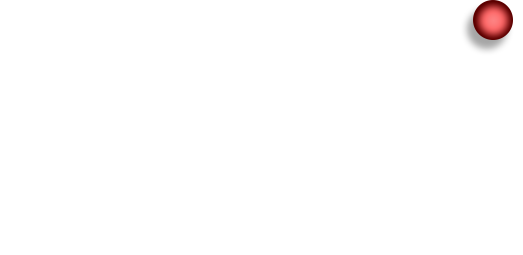 ЧЕТЫРЕМ ЧЛЕНАМ СЕМЬИ
по 4 155,85 РУБ.
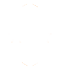 4 452 696,06 РУБ.
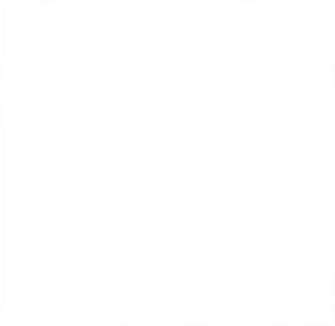 ПЯТИ ЧЛЕНАМ СЕМЬИ
по 3 463,21 РУБ.
СТРАХОВОЕ ОБЕСПЕЧЕНИЕ
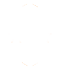 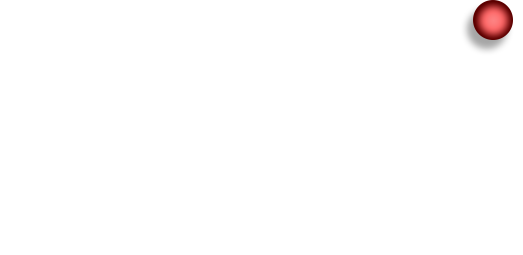 2 968 464,04 РУБ.
ПЕНСИЯ ПО ПОТЕРЕ КОРМИЛЬЦА
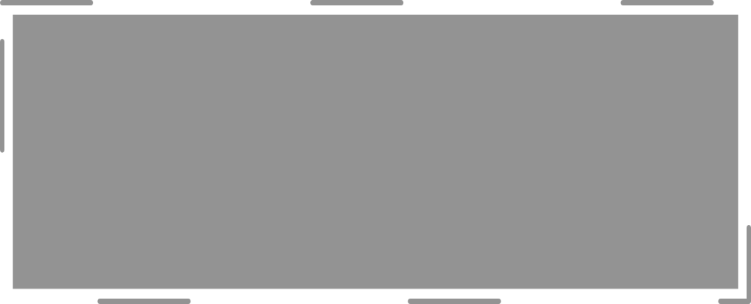 НА КАЖДОГО НЕТРУДОСПОСОБНОГО ЧЛЕНА СЕМЬИ
СРЕДНИЙ РАЗМЕР ПЕНСИИ
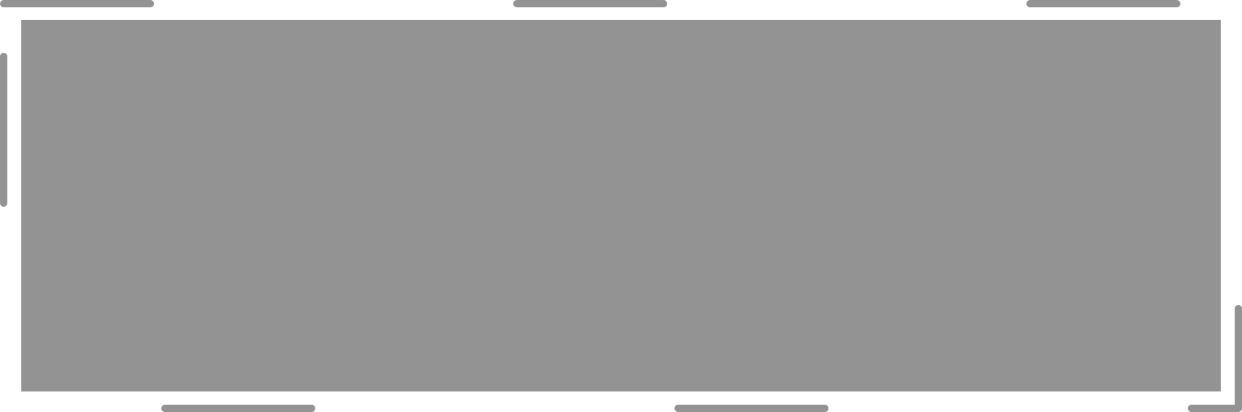 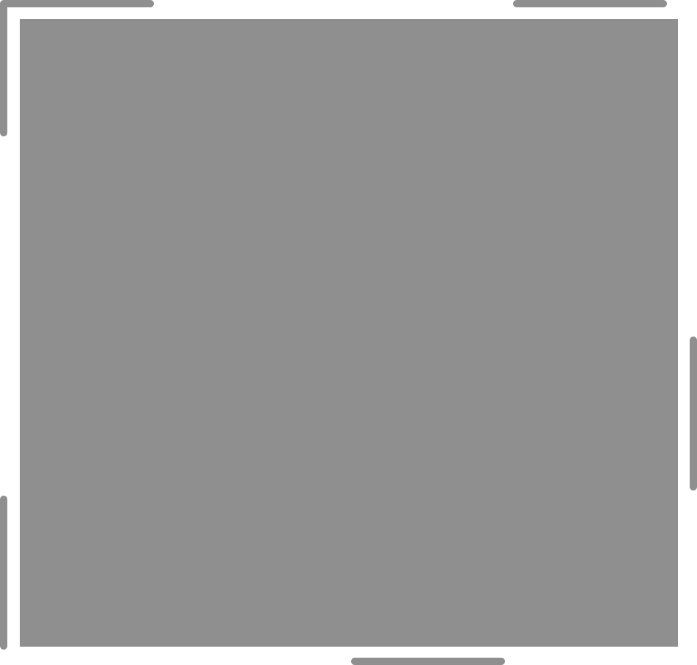 РЯДОВОЙ
6 792 РУБ.
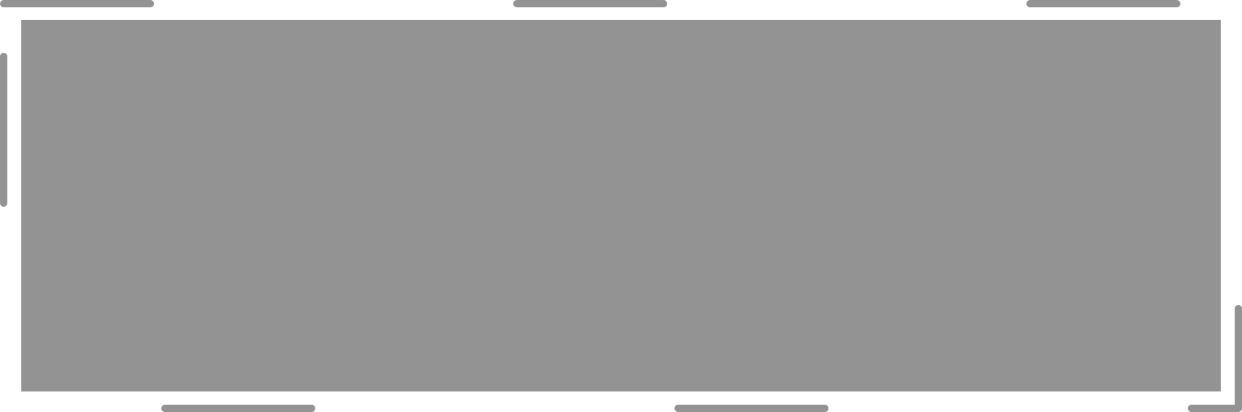 В РАЗМЕРЕ 50% ОТ СООТВЕТСТВУЮЩИХ СУММ ДЕНЕЖНОГО ДОВОЛЬСТВИЯ ВОЕННОСЛУЖАЩЕГО:

ОКЛАД ЗА ВОИНСКОЕ ЗВАНИЕ

ОКЛАД ЗА ВОИНСКУЮ ДОЛЖНОСТЬ

ПРОЦЕНТНАЯ НАДБАВКА ЗА ВЫСЛУГУ ЛЕТ
СЕРЖАНТ
8 829 РУБ.
ПРАПОРЩИК
12 309 РУБ.
СТАРШИЙ ЛЕЙТЕНАНТ
14 437 РУБ.
КАПИТАН
15 620 РУБ.
МАЙОР
17 041 РУБ.
ПОДПОЛКОВНИК
18 523 РУБ.
ПОЛКОВНИК
21 137 РУБ.
ГЕНЕРАЛ-МАЙОР
29 101 РУБ.
СОЦИАЛЬНЫЕ ГАРАНТИИ ЧЛЕНОВ СЕМЕЙ УЧАСТНИКОВ СВО
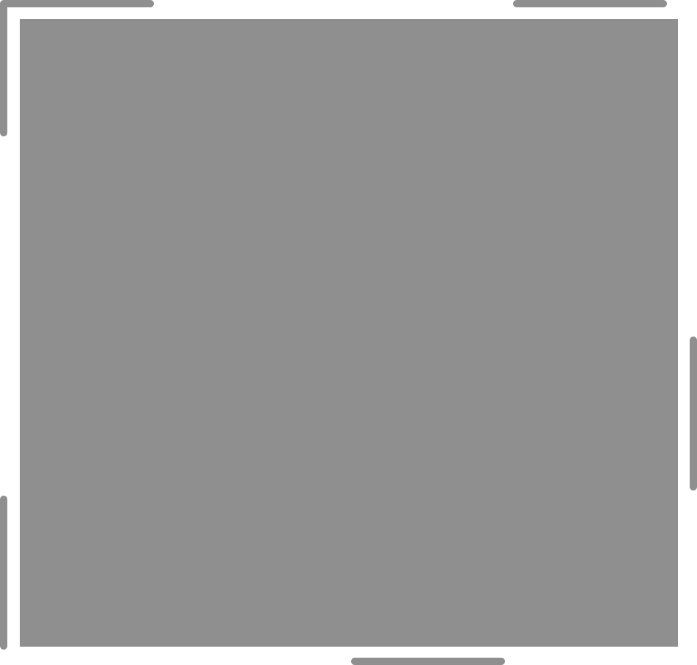 ПРЕДОСТАВЛЕНИЕ КРЕДИТНЫХ КАНИКУЛ, 
А В СЛУЧАЕ ГИБЕЛИ ИЛИ ПРИЗНАНИЯ УЧАСТНИКА 
СВО  ИНВАЛИДОМ I ГРУППЫ КРЕДИТНЫЕ
 ОБЯЗАТЕЛЬСТВА УЧАСТНИКА И ЧЛЕНОВ ЕГО СЕМЬИ ПРЕКРАЩАЮТСЯ.
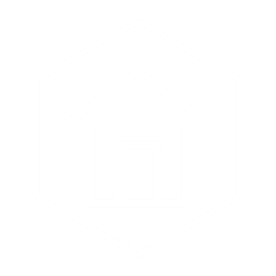 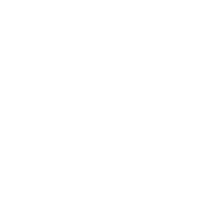 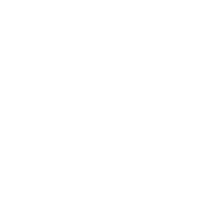 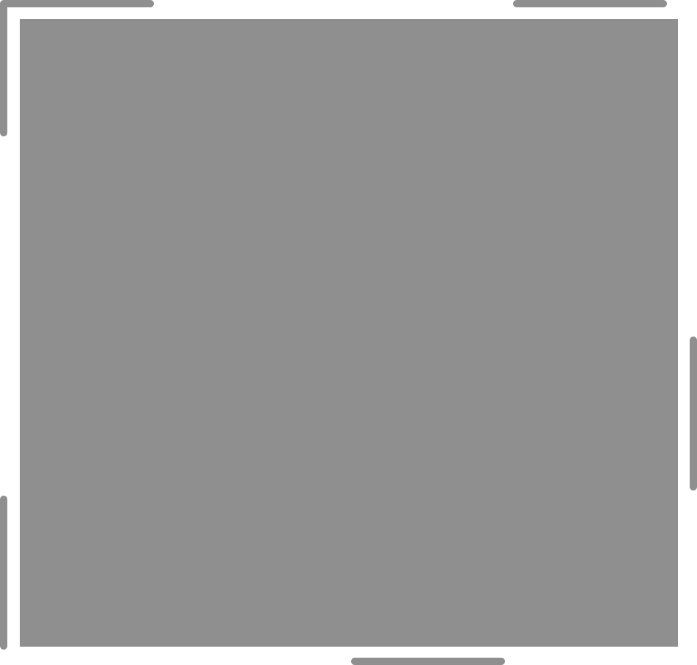 ПОЛНОЕ ДОСРОЧНОЕ ПОГАШЕНИЕ КРЕДИТОВ, ПРЕДОСТАВЛЕННЫХ В РАМКАХ НАКОПИТЕЛЬНО-ИПОТЕЧНОЙ СИСТЕМЫ, ЛИБО ВЫПЛАТА НАКОПИТЕЛЬНЫХ СРЕДСТВ ЧЛЕНАМ СЕМЬИ ПОГИБШЕГО ВОЕННОСЛУЖАЩЕГО.
СОЦИАЛЬНЫЕ ГАРАНТИИ ЧЛЕНОВ СЕМЕЙ УЧАСТНИКОВ СВО
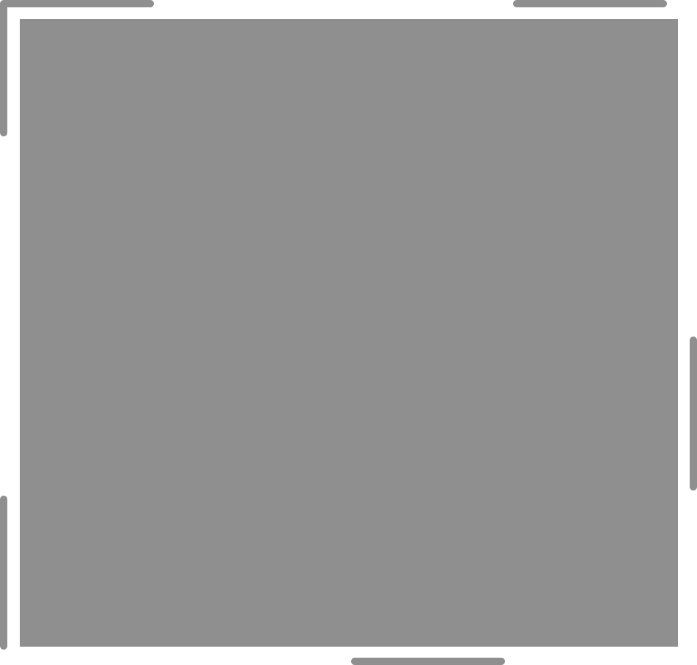 ПРИЕМ ДЕТЕЙ ПОГИБШИХ И РАНЕНЫХ ВОЕННОСЛУЖАЩИХ 
БЕЗ ВСТУПИТЕЛЬНЫХ ИСПЫТАНИЙ 
В ПРЕЗИДЕНТСКИЕ КАДЕТСКИЕ, СУВОРОВСКИЕ,  НАХИМОВСКИЕ ВОЕННЫЕ УЧИЛИЩА, КАДЕТСКИЕ КОРПУСА, 
а также
В ВУЗЫ ПО 10 % КВОТЕ БЕЗ ЭКЗАМЕНОВ.
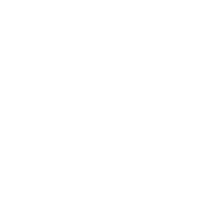 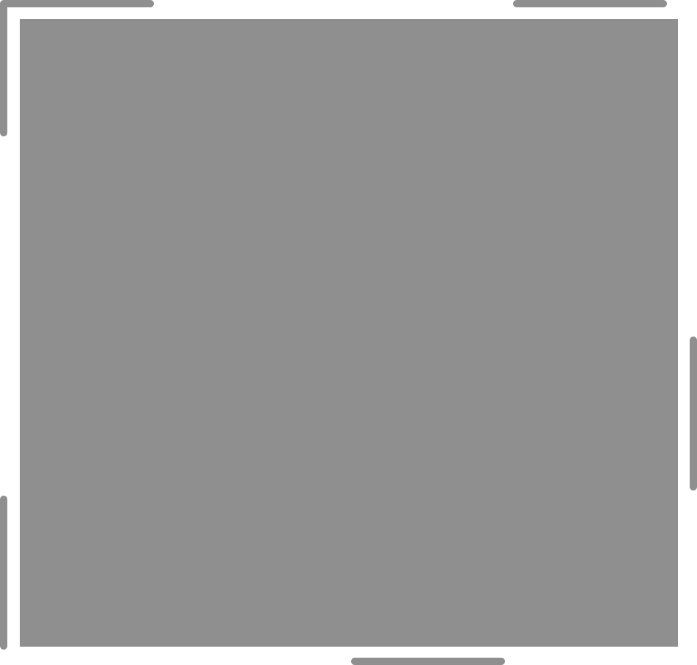 В ПЕРИОД УЧАСТИЯ В СПЕЦИАЛЬНОЙ ВОЕННОЙ ОПЕРАЦИИ ЗАНИМАЕМАЯ ДОЛЖНОСТЬ (РАБОЧЕЕ МЕСТО) МОБИЛИЗОВАННОГО СОХРАНЯЕТСЯ,
РАСТОРЖЕНИЕ СЛУЖЕБНОГО КОНТРАКТА (ДОГОВОРА) НАНИМАТЕЛЯМ ЗАПРЕЩЕНО.
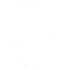 СОЦИАЛЬНЫЕ ГАРАНТИИ ВЕТЕРАНОВ БОЕВЫХ ДЕЙСТВИЙ
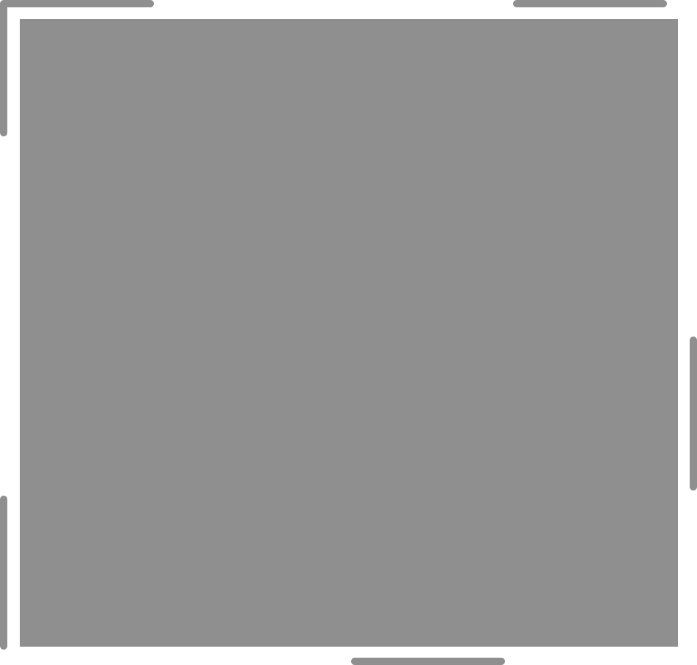 ДЛЯ ВОЕННОСЛУЖАЩИХ УСТАНОВЛЕНО ПРАВО НА ПОЛУЧЕНИЕ СТАТУСА ВЕТЕРАНА БОЕВЫХ ДЕЙСТВИЙ И СООТВЕТСТВУЮЩИХ МЕР СОЦИАЛЬНОЙ ПОДДЕРЖКИ:
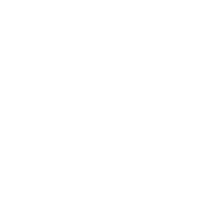 КОМПЕНСАЦИЯ РАСХОДОВ НА ОПЛАТУ
 ЖИЛЫХ ПОМЕЩЕНИЙ (В РАЗМЕРЕ 50%)
ЛЬГОТЫ ПО ПЕНСИОННОМУ ОБЕСПЕЧЕНИЮ +32%  ( ОТ РАЗМЕРА СОЦИАЛЬНОЙ ПЕНСИИ)
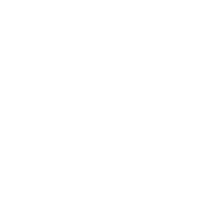 ДЕНЕЖНЫЕ ВЫПЛАТЫ
( ЕЖЕМЕСЯЧНО ПО 3 480 РУБ.)
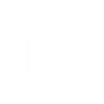 ПРЕИМУЩЕСТВО ПРИ ВСТУПЛЕНИИ В 
ЖИЛИЩНЫЕ, ЖИЛИЩНО-СТРОИТЕЛЬНЫЕ 
И ГАРАЖНЫЕ КООПЕРАТИВЫ
СОЦИАЛЬНЫЕ ГАРАНТИИ ВЕТЕРАНОВ БОЕВЫХ ДЕЙСТВИЙ
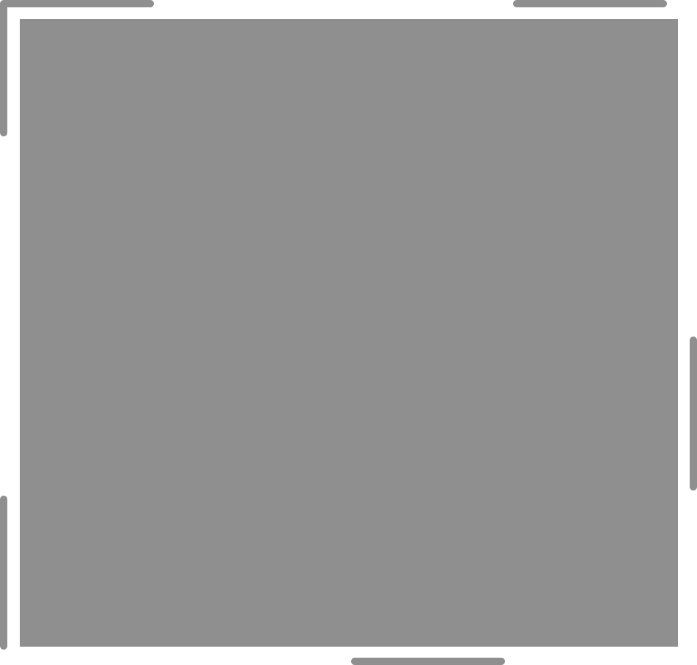 ДЛЯ ВОЕННОСЛУЖАЩИХ УСТАНОВЛЕНО ПРАВО НА ПОЛУЧЕНИЕ 
СТАТУСА ВЕТЕРАНА БОЕВЫХ ДЕЙСТВИЙ И СООТВЕТСТВУЮЩИХ
 МЕР СОЦИАЛЬНОЙ ПОДДЕРЖКИ:
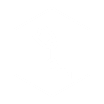 ПРАВО НА ПОЛУЧЕНИЕ МЕДИЦИНСКОЙ ПОМОЩИ В МЕДИЦИНСКИХ ОРГАНИЗАЦИЯХ
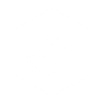 ПРЕИМУЩЕСТВЕННОЕ ПОЛЬЗОВАНИЕ ВСЕМИ ВИДАМИ УСЛУГ УЧРЕЖДЕНИЙ СВЯЗИ, КУЛЬТУРНО-ПРОСВЕТИТЕЛЬСКИХ И СПОРТИВНО- ОЗДОРОВИТЕЛЬНЫХ УЧРЕЖДЕНИЙ
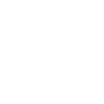 ЛЬГОТНОЕ ОБЕСПЕЧЕНИЕ ЖИЛЬЕМ
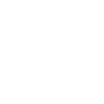 ПЕРВООЧЕРЕДНОЕ ПРАВО НА ПРИОБРЕТЕНИЕ 
САДОВЫХ ЗЕМЕЛЬНЫХ УЧАСТКОВ
СОЦИАЛЬНЫЕ ГАРАНТИИ ВЕТЕРАНОВ БОЕВЫХ ДЕЙСТВИЙ
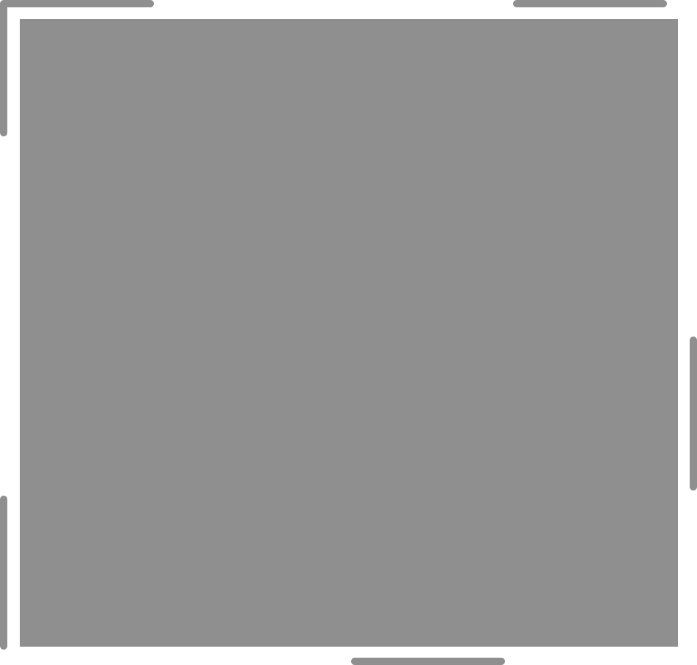 ДЛЯ ВОЕННОСЛУЖАЩИХ УСТАНОВЛЕНО ПРАВО НА ПОЛУЧЕНИЕ СТАТУСА ВЕТЕРАНА БОЕВЫХ ДЕЙСТВИЙ И СООТВЕТСТВУЮЩИХ МЕР СОЦИАЛЬНОЙ ПОДДЕРЖКИ:
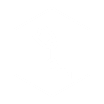 ОБЕСПЕЧЕНИЕ ПРОТЕЗАМИ И  
ПРОТЕЗНО-ОРТОПЕДИЧЕСКИМИ ИЗДЕЛИЯМИ
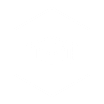 ВНЕКОНКУРСНОЕ ПОСТУПЛЕНИЕ 
В ВУЗЫ (В ПРЕДЕЛАХ КВОТЫ)
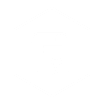 ПРОФЕССИОНАЛЬНОЕ ОБУЧЕНИЕ ЗА 
СЧЕТ СРЕДСТВ РАБОТОДАТЕЛЯ
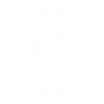 ИСПОЛЬЗОВАНИЕ ОТПУСКА 
В УДОБНОЕ ВРЕМЯ
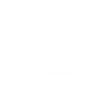 ВНЕОЧЕРЕДНОЕ ПРИОБРЕТЕНИЕ БИЛЕТОВ 
НА ВСЕ ВИДЫ ТРАНСПОРТА